Gynecology For Midwives 

Mihretu Molla (MSC)
4/27/2020
Mihretu Molla
1
Unit I: Reproductive Basics
Definition 
Approach to the Patient
The role of imaging techniques in gynecology
Embryology of the urogenital system &congenital Anomalies of the female Genitalia
Genetic disorders & sex chromosome abnormalities
Gynecological assessment and diagnostic procedures
4/27/2020
Mihretu Molla
2
Gynecology definition
The word "gynaecology" comes from of Greek  words , (gyne), "woman", and -logia, "study".
Is the branch of medicine dealing with the health of the  female reproductive  systems  (vagina, uterus, and ovaries) and the breasts.
4/27/2020
Mihretu Molla
3
Approach to the Patient
Session objectives
At the end of this session, the students will be able to 
Develop interpersonal and communication skills that promote patient– midwife interaction and trust
Take proper gynecologic history
Perform proper gynecologic physical examination
Identify common diagnostic procedures in gynecology
Explain the role of imaging techniques in gynecology
4/27/2020
Mihretu Molla
4
Approach to the Patient
The practice of gynecology requires many skills. 
In addition to medical knowledge, the midwife should develop interpersonal and communication skills that promote patient– midwife interaction and trust.
After a dialogue has been established, the patient assessment proceeds with obtaining a complete history and performing a physical examination.
 The assessment should include any apparent medical condition as well as the psychological, social, and family aspects of her situation.
4/27/2020
Mihretu Molla
5
Gynecologic History Taking
A) Identification
  Name                                
  Age                                    
  Martial status                    
  Religion
Educational status
  Occupation
  Date of admission
4/27/2020
Mihretu Molla
6
Gynecologic History Taking ….
B) Chief complaints
 The patient may come the following gynecologic complaints
Cessation of menses ( Amenorrhea)
Vaginal bleeding and discharge
Lower abdominal pain or deep pelvic pain
Pain during intercourse( dyspareunia)
Pain during menstruation( dysmenorrhea)
4/27/2020
Mihretu Molla
7
Gynecologic History Taking ….
Chief complaints…….
Protruding mass out per vagina 
Genital ulcer 
Urinary incontinence 
Abdominal swelling and  distention
Abnormal hair growth ( Hirsutism)
Sexual Assault
4/27/2020
Mihretu Molla
8
Gynecologic History Taking ….
C) History of present illness
 parity and Abortion
 Detail of each complaint
Localization
Duration
Date and time of on set
Aggravating and  relieving factors
Sequence of symptoms
4/27/2020
Mihretu Molla
9
Gynecologic History Taking ….
History of present illness……
Measures taken 
Interference with life style
Relation to menstrual cycle
LNMP should be included details of menstrual history if pertinent to the complaints 
Negative and  positive statements pertinent to the presenting complaints
4/27/2020
Mihretu Molla
10
Gynecologic History Taking ….
D) Menstrual history:-
Age of menarche 
Interval between period 
Duration of flow
Amount and character of flow 
Dysmenorrea, premenstrual symptoms
Age of menopause
4/27/2020
Mihretu Molla
11
Gynecologic History Taking ….
E) Gynecologic history:-
Contraception- use, type, duration and side effects
Sexual history- Assess risk of STD and HIV/AIDS
Gynecology operation- Like female genital mutlation, D and C , MVA, E and C, Laparatomy
4/27/2020
Mihretu Molla
12
Gynecologic History Taking ….
F)Past obstetric history:-
All previous pregnancies in chronological order 
Date of gestation
Birth weight
Fetal out come
Fetal presentation
Mode of delivery
Complication- Antepartum, Intrapartum and Postpartum
4/27/2020
Mihretu Molla
13
Gynecologic History Taking ….
G) Past medical and surgical history:-
Chronic medical conditions 
Blood transfusion
Drugs intake
Maternal Infection- TORCH infection
4/27/2020
Mihretu Molla
14
Gynecologic History Taking ….
H) Personal, family and social history
Childhood development 
Educational status
Habits like alcohol, smoking
Occupation- Exposure to radiation, Anesthesia...
Income- low socio-economic states
Family History- Dm, HTN, .....
4/27/2020
Mihretu Molla
15
Gynecologic Physical Examination
Preparation
 Consent   
Privacy and  reassurance                                                                      
Empty bladder
Examining instruments
Inputs for sample collection 
Chaperon (for male examiner)
4/27/2020
Mihretu Molla
16
Gynecologic Physical Examination…
General appearance 
 V/S 
HEENT
 LGS
4/27/2020
Mihretu Molla
17
Gynecologic Physical Examination…
Breast examination- inspection, palpation and look for lymph nodes
 Chest- CVS- for heart sound ,S1 and S2 sound .
4/27/2020
Mihretu Molla
18
Abdomen- Inspection, Auscultation, Palpation and percussion
  Gus- Costovertebral angle and Suprapubic tenderness
4/27/2020
Mihretu Molla
19
Pelvic examination
Most  important in gynecology 
Lithotomy position is ideal for examination
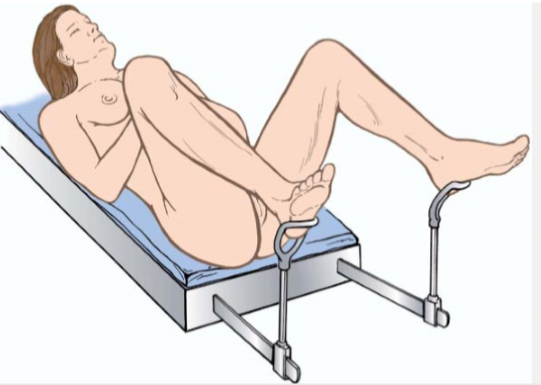 4/27/2020
Mihretu Molla
20
External genitalia
Inspection
 Pubic hair- distribution 
Labia major and minora-for ulcer, swelling. 
Discharge from Urethra and Vaginal introitus
4/27/2020
Mihretu Molla
21
Speculum Examination
4/27/2020
Mihretu Molla
22
Cont--
Speculum Examination 
 Vagina- color, rugae folds, dischrge, laceration
 Cervix- color, Os dilatation, effacement, bleeding and  mass
4/27/2020
Mihretu Molla
23
Digital vaginal and bimanual pelvic examination
4/27/2020
Mihretu Molla
24
Digital vaginal and bimanual pelvic examination
Vagina- mass and tenderness
  Cervix- closed normally,  move 2-3 cm with out discomfort and it is smooth surface like tip of nose in consistency
 Uterus- Normally non- tender, mobile, pear shaped smooth and firm.
   Adnexa- not palpable except in thin women with soft abdomen
4/27/2020
Mihretu Molla
25
Recto-Vaginal Examination
4/27/2020
Mihretu Molla
26
Recto-vaginal examination….
The tone and symmetry of the sphincter are determined. 
The parametrial tissue is then palpated between the index finger in the vagina and the middle finger in the rectum. 
Finally, the posterior uterine surface, adnexal areas, uterosacral ligaments, and pouch of Douglas, along with the ano-rectal area, are palpated. 
The rectovaginal examination enhances the evaluation of cul-de-sac or ovarian pathology.
Particles of hard fecal material may interfere with an accurate examination.
a separate rectal examination is  indicated for children and/or virgins where vaginal examination is impossible.
4/27/2020
Mihretu Molla
27
Recording of pelvic examination findings
Perineum—lacerations, scarring
External genitalia—stage of development, color, lesions, Bartholin glands
Vestibule—Skene glands, urethral orifice, hymenal ring
Vagina—color, lesions, leucorrhea, tone, rugae
Cervix—shape, consistency, mobility, parity, lesions
Uterus—position, mobility, size, shape, consistency
Adnexa—position, mobility, masses, tenderness
Rectovaginal examination—confirmation of pelvic findings
Rectal examination—additional findings, occult blood
4/27/2020
Mihretu Molla
28
Physical examination ….
Integumentary- for hyper pigmentation and rash 
  Extremities- check for edema and dilated vessels
   CNS 
 Assessment:- 
  Plan ( plan for investigation and management)
4/27/2020
Mihretu Molla
29
Diagnostic procedures
Tests for vaginal infection 
Direct microscopic examination of swabs.
Urinalysis 
Urine culture 
Tests for pregnancy
4/27/2020
Mihretu Molla
30
Diagnostic procedures…
Endometrial/vulvar Biopsy
Helps to evaluate benign and malignant conditions 
Endometrial sampling is of greatest value in the evaluation of abnormal bleeding when diffuse rather than focal endometrial changes are suspected.
4/27/2020
Mihretu Molla
31
Diagnostic procedures…
Ovulation Detection and Prediction
determination of a biphasic temperature pattern by recording the basal body temperature (BBT).
 Serial ultrasonographic studies of follicular growth and disappearance and subsequent formation of a corpus luteum. 
Using home test kits for detecting the mid cycle surge of luteinizing hormone (LH) in urine.
4/27/2020
Mihretu Molla
32
Diagnostic procedures…
Hysteroscopy 
Is the visual examination of the uterine cavity through fiberoptic instrument
Used to evaluate endocervical canal, endometrial cavity and tubal ostia
The procedure is often coupled with  sight directed biopsy or followed by endometrial curettage to evaluate for endometrial pathology.
Unlike ultrasonography, hysterosalpingography (HSG) or endometrial biopsy it has unique advantage of combining thorough diagnostic procedures with treatment.
4/27/2020
Mihretu Molla
33
Diagnostic procedures…
Papanicolaou smear of cervix  (pap smear)
Helps to  diagnose precancerous lesions of the cervix
standard method of screening for cervical cancer.
 can be also used to assess hormonal status and to assist in identifying sexually transmitted pathogens, such as herpes simplex, HPV, Chlamydia trachomatis, and Trichomonas vaginalis.
4/27/2020
Mihretu Molla
34
Diagnostic procedures…
Colposcopy
Aids  in examining the visible portion of the female reproductive tract (i.e., vulva, vagina, cervix) 
 complements cytologic evaluation and localizes the source of abnormal cells seen on cytologic examination guiding selective biopsy. 
Vulvar diseases amenable to colposcopic evaluation include HPV infections, Herpes genitalis, and preinvasive cancers.
4/27/2020
Mihretu Molla
35
Diagnostic procedures…
Culdocentesis 
Involves the introduction of a spinal needle through the vagina into the peritoneal space of pouch of douglas to aspirate peritoneal fluid. 
The type of fluid obtained indicates the type of intraperitoneal lesion. 
Ex. Bloody with a ruptured ectopic pregnancy. Pus with acute salpingitis or ascetic with malignant cells in cancer.
4/27/2020
Mihretu Molla
36
Diagnostic procedures…
Radiographic diagnostic procedures 
May be helpful in the diagnosis of pelvic conditions.
Ultrasonography 
Record high-frequency sound waves as they are reflected from anatomic structures.
U/S is a simple and painless procedure that has added advantage of freedom from any radiation hazard.
Can be helpful in the diagnostics of almost any pelvic abnormality, as all structures, normal and abnormal.
4/27/2020
Mihretu Molla
37
Reading Assignment
The role of imaging techniques in gynecology
4/27/2020
Mihretu Molla
38
Thank you!!
4/27/2020
Mihretu Molla
39